Important note:
This file contains the presentation used at the Senate meeting.  The president’s informal notes have been added in red. 
These notes have not been reviewed nor have they been approved by the Academic Senate; they were created to provide a prompt (but informal) report about the meeting.  
For a comprehensive, official accounting of Senate meetings, please refer to Senate meeting minutes: http://www.elcamino.edu/academics/academicsenate/.
Thank you!
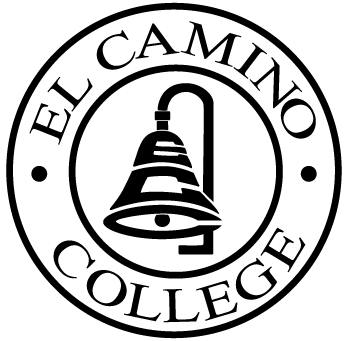 ECC Academic Senate November 1st 2016
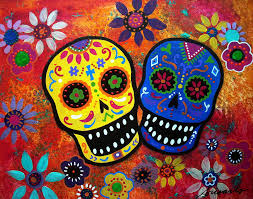 Please sign in & 
pick up name card.
Agenda
Call to Order:  KDD apologized that hard copies of the Senate packet weren’t available for the meeting.  She will make sure packets are available for future meetings.
Approval of Minutes
Officer Reports
Special Committee Reports
Unfinished Business
New Business
Information Items – Discussion
Future Agenda Items
Public Comment
Adjourn
C. Officer Reports: PresidentKristie Daniel-DiGregorio
Welcome Dean Jackie Sims, Mathematics.  Dean Sims started at ECC in 2002 as an adjunct instructor, joining the full-time ranks in 2004.  She planned to serve as an Interim Associate Dean for a short time, but that position led to her current role as dean.
Pages 12-18 in Senate Packet
ASCCC:
Fall Plenary: This Thursday-Saturday.  
Resolutions for Consideration Include (see packet for resolutions and link to all resolutions):
More Flexible Discipline for Emerging Career and Technical Education Fields
Modification of the CCCApply Standard Application.  KDD noted that mandated questions make it difficult to simplify CCCApply for noncredit students.  C. Wells suggested that providing assistance to noncredit applicants would be preferable to creating a separate application.  
Exemplary Program Award: Contextualized Teaching and Learning.  ECC Deadline: November 1st, 2016 at 4 p.m. emailed to kdaniel@elcamino.edu.
C. Officer Reports: PresidentKristie Daniel-DiGregorio
Canvas:  KDD noted that significant planning is underway by the Distance Education Department and Professional Development to assist in the implementation of a Senate-led initiative to switch to Canvas.
Background:
Senate Task Force 2015-2016: Learning Management System for Online, Hybrid and Face-to-Face Instruction
Consultation: Senate discussion, town hall meetings and surveys
Benefits include: Canvas allows ECC to participate in statewide course exchange.
Outcome: Senate resolution to convert to Canvas, supported by other consultation groups on campus.
Timeline:  
Pilot in Winter 2017.  By Spring 2018, all courses must migrate to Canvas.
C. Officer Reports: PresidentKristie Daniel-DiGregorio
Senators were asked to help communicate upcoming training opportunities to their colleagues and encourage them to attend.  (See attached chart summarizing the information below.)
Canvas users strongly encouraged to attend training.  (Already trained?  Contact Distance Education Department for a waiver.) 
Distance Education Institute: 11.18.16
3-hour morning or afternoon sessions, provided by Instructure
Canvas Training for Etudes Users: Week of 11.14.16
Provided by Jim Metheney
@ONE Canvas Training: Online, self-paced.  Details TBA. 
Canvas Training: Spring 2017
3-hour sessions, provided by Instructure
Note: New online instructors must complete Canvas training & Online Teaching Certificate, provided by Professional Development Dept.
C. Gold asked if the training opportunities could be communicated to all faculty – colleagues (experienced and those new to learning management systems) have asked her when training would be available.  She also suggested online alternatives would be useful for those who can’t attend face-to-face training.  @ONE training, which is online and self-paced is among the training options.  Senators asked whether there would be a point person from Instructure who would be available to answer questions and provide support.
C. Officer Reports: PresidentKristie Daniel-DiGregorio
Faculty Position Identification Process, Co-Chaired by J. Shankweiler and KDD
Today, 2-4:30: Review 43 division requests, brief presentations, distribute ballots.   
November 9: Ballots due to Office of the VPAA    
November 15, 2:30 p.m.:  Final meeting to review priority list.   
Jean Shankweiler noted that there will be at least 7 retirements and the FON (Faculty Obligation Number) increased from 342 to 349.
Needed: Faculty representative for student disciplinary hearing Monday 11.21.16 2-4 p.m.  Chair: William Garcia.  Please consider serving so the college can provide due process in the disciplinary process.
Thank You: Janice Pon-Ishikawa, for serving as Senate rep to Associate Dean for Counseling Hiring Committee.
C. Officer Reports: VP Compton Center, Paul Flor
Professor Flor was unable to attend the meeting but shared this via email:  “The Compton Center is meeting this Friday for its final accreditation work session. The self-evaluation report is coming along. Most of the narratives have been edited. Some standards are done, others need only links to evidence to be embedded into the document.”
C. Officer Reports: Chair, Curriculum: Allison Carr College Curriculum Meeting 10/25/16
Consent Agenda Approvals
ART 145, 153, 160, 253, 
BUS 60A, 60B
BUS 60C (Course Inactivation)
EDEV 36, 140
PHOT 102, 202, 203, 204, 223A, 223B, 254, 257
THEA 103, 104
Full Course Review Approvals
DANC 171A
FTEC 80A
FTEC 80B
MEDT 1
PE 115ABC
PHOT 101
More information, including College Curriculum Committee minutes, can be found on the ECC website: 
http://www.elcamino.edu/academics/ccc/.
C.  Officer Reports:VP Ed Policies, Chris Gold.Should we continue to discuss plus/minus grading?
Nyet
Non
No
Nada
Nej
Nne
Nein
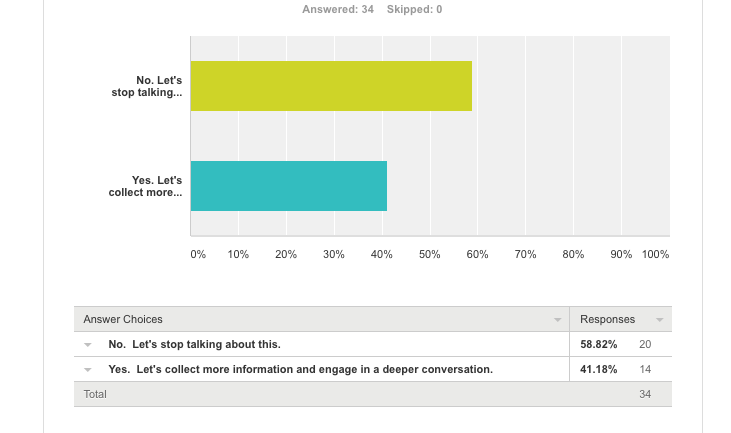 Plus/Minus Grading
Some Cons
…None of the reasons provided indicate that changing our current system will help in the success and retention of students.  It's not a student-centered reason for making the switch.
We are currently having a problem with enrollment. More students may chose not to go to ECC for fear that they will receive lower grades for transfer. Whether this is true of not is irrelevant: they will feel more pressure either way.
I have strong concerns about how this proposal could potentially affect transfer students in meeting criteria for major prep and TAG agreements.
I would like to see how it could affect our most vulnerable student populations. I feel it could hurt their ability to get off probation and regain eligibility for financial aid and BOGFW. Also, anything that gives students more anxiety towards their education could mean a loss of FTES for the college...
I asked a small sample of students if they would prefer a +/- system and did not get a positive feedback. They did not seem there would be a need for a switch and like the traditional system….
…None of the reasons provided indicate that changing our current system will help in the success and retention of students.  It's not a student -centered reason for making the switch.
Some Pros
For my classes, it seems there is a large difference in quality of knowledge for students when they earned a low percentage B versus an upper percentage B.....the plus.minus grading would help this.
I strongly support +/- grading. It more accurately assesses the student and is in line with the majority of institutions to which they will transfer. All of our transfer level curriculum takes this approach, why shouldn't grading?...
A lot of these cons don't seem like negatives. An increase on student stress because they are graded more accurately should not stop this. If stress about grades is the concern, should we just not grade at all? It's not consistent with CCC but it is consistent with high school and universities…
C.  Officer Reports:VP Faculty Development, Stacey Allen
Pages 19-20 in Senate packet.
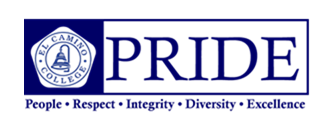 S. Allen reported that the design team has made strong progress developing the new leadership academy, PRIDE.  The idea was proposed by Dr. Maloney and discussed during her visit to the Senate earlier this semester.  S. Allen asked senators in BUS, I&T, COUNS, F.Arts, and NATS to help identify bulletin board space in their division mailrooms to post information about professional development opportunities.
C. Officer Reports:
VP, Finance & Special Projects, Lance Widman: Nothing to report.
Pages 21-22 in Senate packet. 
VP, Academic Technology, Pete Marcoux  P. Marcoux confirmed that M. Fields is a member of DEAC (the Distance Education Advisory Committee) and that Fields would be willing to give occasional reports to the Senate.  The Senate is eager to strengthen the lines of communication between DEAC and the Senate.
VP, Instructional Effectiveness/ALC & SLOs Update Russell Serr
Pages 23-32 in Senate packet.
SLO/ PLO AssessmentsSpring 2016
SLO - 500/520 = 96%
PLO – 20/25 = 80%
SLO PLO AssessmentsSpring 2016
Improved collaboration and adjunct faculty involvement
Recommendations from assessment Actions are being included in Program Review. This adds to justification of recommendations for equipment, technology, facilities, staffing, etc.
D. Special Committee Reports
ECC VP of Academic Affairs – Dr. Jean Shankweiler.  J. Shankweiler was feeling the love from the Canvas reps at a recent CIO conference.  Work is underway on the Strong Workforce Plan which would address the $1.5 available to strengthen CTE programs.  For the Faculty Position ID process, each division provides data and narrative for their proposed positions.  One dean and one faculty member represent the committee and the results of the balloting is taken to Dr. Maloney who makes the final determination re: hiring for the upcoming year.  J. Shankweiler offered kudos to the Construction Technology department who received a grant for a tiny house project.  She thanked M. Fields for his work on the successful OER grant.  The committee is reviewing applications for sabbatical leave, and committees to select the VP HR and Dean, Humanities are under way.  The Starfish Early Alert system is being piloted, which strengthens collaboration between faculty and counselors to support student success.
ECC VP of Student & Community Advancement – Dr. Jeanie Nishime was off campus at CSUDH.
E. Unfinished Business
Pages 33-39 in Senate Packet
Educational Policies:
BP 4010 Academic Calendar (page 33)  The Senate voted to revise this BP to incorporate the key information from BP 5070.
BP 5070 Attendance (page 34) The Senate voted to eliminate this BP.
CCLC Templates (pages 35-36)
AP 4010 Academic Calendar
BP 5070 Attendance
Administrative Procedure 5070 (pages 37-39)  This AP was passed by the Senate.  Many thanks to all who contributed to the development of this AP!
AP 5070 Attendance Questions and Answers

Are there Board Policies or Procedures that deal with the content in the AP?  
No.  A little of it is in the faculty handbook and some is in the course catalog.

Should we include the statement from the college catalog that students are ultimately responsible to drop themselves from classes?
Yes.  In fact, there was some other information about processes from the student perspective that should be included in AP5070.  They are included in the current draft.

Should ”To Be Announced” classes be in the AP?
No.  Here’s the answer I received from the Analyst in Academic Affairs:  “Since all are TBA classes are positive attendance there is no need to mention them. The academic procedure already mentions positive attendance classes in item F. If you feel it’s necessary you can reference all our TBA classes are positive attendance for 320 reporting purposes.”

Is there a time limit for reinstating students?
Yes and no.   This is a complicated one.   For a number of years we would allow a reinstatement not only after census, but after the “W” date.   There were times when after the term concluded we can complete a reinstatement, but it had to be before MIS submission to the state.    However, effective Fall 2016 Financial Aid imposed a “freeze date.”    That date is tied to the census date.   Accordingly, we are not supposed to add any students after census.    We do allow students to submit documented and approved late add petitions beyond the 20% point up to the 40% point.   After that, we commit to Financial Aid that there are no more adds.    The complexity now is with reinstates and complex it is.   We still need to iron out those details with Financial Aid.
AP 5070 Attendance
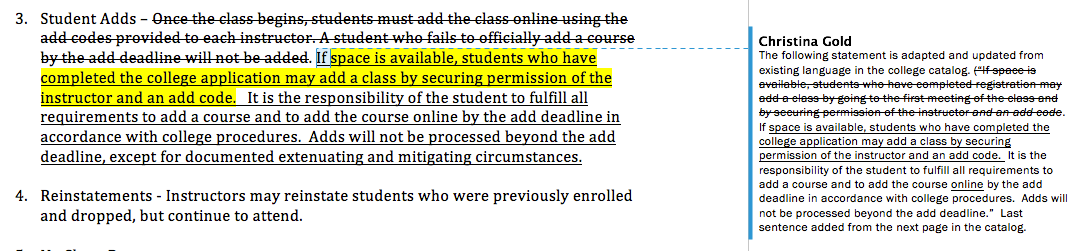 E. Unfinished Business
Pages 40-51 in Senate Packet
Educational Master Plan (EMP):
Academic Senate Consultation: 2nd Reading 
Anna Brochet, Claudia Striepe, Josh Troesh
Additions to Initiative A.
New #3. Identify and support job development and certifications to provide improved career technical educational opportunities for our students, in alignment with the Strong Workforce Program and other initiatives
New #4. Establish a long-range plan to expand a high-quality and robust distance education program to support access and increase enrollment and learning options through implementation of the Distance Education Plan
The above changes were made in response to faculty input.  I. Graff and J. Shankweiler noted that the EMP goals and objectives are outlined in broad terms to allow the college to adapt  or adjust as needed.  The implementation will occur through an implementation plan, initiatives that begin at the division level, and relevant initiatives will be brought to the Senate for input and/or approval.
F. New Business: Art Leible
ECC Technology Plan Pages 52-53 in Senate packet
A. Leible provided a summary of the Technology Plan. (See the next 6 slides, also provided in the Senate packet).  He answered questions, indicating his goals include:
Providing consistent staffing.
Enhancing training for staff and faculty.
Coordinating efforts between Media Services and ITS.
Equipment replacement planning.
He indicated that if an issue takes more than one week to resolve, faculty can contact him directly.
El Camino Community College District
College Technology Master Plan 2018-2022
Plan Development Criteria
Use Applicable components from 2012 Plan for Continuity
Enhance Components as Needed (expand, enhance and clarify)
Add New Required Components (Security, Mobility, Data Stewardship, etc.)
Ensure Alignment, parallel plan development with ED Master Plan under Comprehensive Master Plan and with 4 Focus areas integration
Incorporate Best Practices and External Evaluations (PlanNet)
Carried forward from 2012 Technology Master Plan (or Enhanced)
Learning Management Systems Infrastructure 
Supporting Pedagogical Innovations
Support for Alignment of Technology within Education Master Plan
Coordinated Support with Facilities Master Plan
Carried forward from 2012 Technology Master Plan (or Enhanced) 2
ADA, 508 Compliance, Adaptive/Assistive Learning Technology 
Enhanced clarification of Technology Governance (Clarify Actual Practices)
Enhanced Funding and Planning Best Practices (Clarify Actual Practices) 
Improved Disaster Recovery Planning Requirements (Goals and Objectives)
New to the Technology Master Plan
Security Infrastructure and Awareness Programs
Data Governance and Stewardship
Mobility, Wireless and all things Virtual
Dashboards for Data Driven Decision Making
Support for Enrollment Master Plan and Distance Education Master Plan
New to the Technology master plan 2
Project Management and Prioritization (Efficiency of Resources)
Objectives and Measures added to Goals (fully aligned Action Items)
Formalization of a Feedback Process (Surveys and Evaluations)
Equipment Replacement Planning (Life Cycle)
F. New Business: Chief M. Trevis
Campus-Wide Emergency Response Drill: Lockdown – Shelter in Place
Wednesday, November 9th, 10 a.m. and 7 p.m.
To sign up for Nixle:
Compose a text message to: 888777 (no dashes)
Text the following message: ECCPD to receive alerts from El Camino College or CECPD to receive alerts from ECC Compton Center 
You will receive the following text message: "Thank you for signing up for El Camino College Police Department Alerts."
See email to all faculty from Rocky Bonura on 10.31.16 for more information.
F. New Business: Chief M. Trevis
Campus-Wide Emergency Response Drill: Lockdown – Shelter in Place
Wednesday, November 9th, 10 a.m. and 7 p.m.
To sign up for Nixle:
Compose a text message to: 888777 (no dashes)
Text the following message: ECCPD to receive alerts from El Camino College or CECPD to receive alerts from ECC Compton Center 
You will receive the following text message: "Thank you for signing up for El Camino College Police Department Alerts."
See email to all faculty from Rocky Bonura on 10.31.16 for more information.
Chief Trevis provided an overview of the emergency response drill, as outlined in Rocky Bonura’s email to the faculty listserv on 10.31.16.  To minimize the likelihood that the drill will be mistaken for a real emergency, Public Relations is distributing information about the drill to the community.  If there is a real emergency during the drill, faculty are asked to contact Campus Police and notify them there is a “real emergency” occurring.  Faculty are encouraged to view and/or share with their students the following video:
https://www.youtube.com/watch?v=9Z9zkU--FLQ&feature=youtu.be
Following the drill, Campus Police will invite feedback and Chief Trevis encouraged faculty to be candid about what did and did not work.
Campus Police is working with the Special Resource Center to be certain that students with disabilities are accommodated during the drill.
For faculty in non-classroom settings, it may be useful to alert students before the start of the drill.  
Chief expressed a willingness to discuss some of the problems that exist which lead to active shooter situations.
G. Information Items – Discussion:
Department Chairs:
Professor Daniel Berney, Dance (Fine Arts)
Page 54 in Senate packet.  Faculty were invited to discuss the information in the packet with their colleagues.  Data will be compiled from peer institutions during the winter break with a report back to the senate in the spring semester.  
Online Educational Resources:
Professor Mark Fields, Administration of Justice (Industry & Technology)
Member, Common Course Management System (CCMS) committee of Online Education Initiative (OEI).  
M. Fields noted that ECC received $19K in funding from the Chancellor’s Office to support 7 early adopters who will use free online textbooks.  There will be campus-wide forums for the grant recipients to share the results of the pilot program and training opportunities.  It was noted that College of the Canyons has a zero-textbook-cost degree in Sociology.
Agenda
H.  Future Agenda Items
Ed Policies: BP/AP 5010, AP 5011 Admissions and Concurrent Enrollment, BP/AP 3710 Securing of Copyright & BP/AP 3715 Intellectual Property.
Canvas Implementation and Support
Student Success Initiatives (SSSP, SEP, BSI, BSSOT, etc.) 
Faculty Association for California Community Colleges (FACCC): C. Halligan encouraged faculty to consult the FACCC website for information on the issues and candidates.  FACCC interviews the candidates and vets them for their support of issues related to CCCs.  Of particular interest in the upcoming election are district representatives and Props 51 and 55.  C. Halligan serves in a leadership role in FACCC and is an excellent resource for faculty wanting more information.  He encouraged all faculty to “Vote!”
I. Public Comment
J. Adjourn